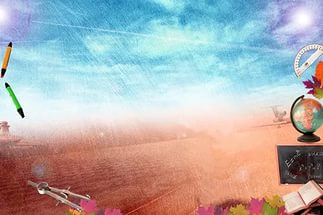 8 сынып оқушылары арасында өткізілген сыныптан тыс интеллектуалды ойын
Сайыс кезеңдері
1. «Қанат қақты»2. «Самғау»3. «Бекет»4. «Шарықтау»
5. «Жерұйық»
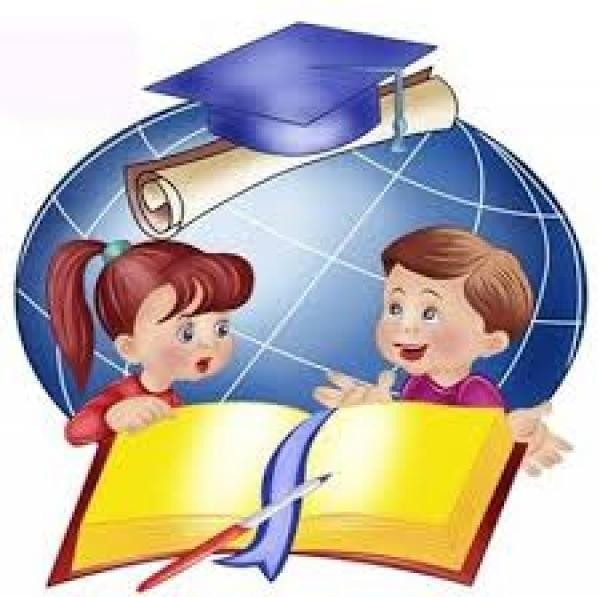 1-ші кезең  «Қанат қақты» Ойын шарты бойынша әр топтың топ басшыларына 5 сұрақтан қойылады. Әрбір дұрыс жауапқа 10 ұпайдан беріледі.
«Қыран» тобының топ басшысына қойылатын сұрақтар
Тянь-Шань тауының ең биік шыңы қалай аталады, шыңды ашқан ғалым.
Қазақстан аумағындағы Орал тауының жалғасы
Қазақстан жеріндегі ежелгі платформа
Қазақстан неше облысқа бөлінеді?
Қазақстанның ұлттық ядролық орталығы қай қалада орналасқан
«Сұңқар» тобының топ басшысына қойылатын сұрақтар.
Сарыарқаның ең биік нүктесі қалай аталады
Балқаш көліне құятын өзендерді ата
Арал теңізі қандай қандай тақтада орналасқан
Қазақстандағы жалғыз ғана ағынды көл
Еліміз батыстан  шығысқа қарай неше км- ге созылып жатыр
2-ші кезеңі  «Самғау»
әр топқа кезек-кезек сұрақтар қойылады, егер жауап бере алмаса қосымша көмек алуға болады.Бірақ қосымша көмек алған жағдайда жарты ұпай кемиді, бір сұрақ 20 балл
Қыран тобының сұрақтары:
Қазақстанның орта ғасырлық ірі қалаларының бірі Сырдарияның Арыс өзеніне құяр сағасына таяу орналасқан. Бұл қаланың аты 8 ғ.-дан бастап аталғанымен оның тарихы б.з. д. 2-ші ғасырдан басталған, Сырдарияның орта ағысында пайда болған Қаңлы мемлекетінің тарихымен тығыз байланысты, оның алып жатқан ауданы 200-га –ға жетіп, нағыз шығыс қаласына айналды.
( Отырар ).
Бұл үстірт шығысындағы Сарыарқа, Батысындағы Мұғалжар және Оңтүстік Оралдың аралығында жатыр. Солтүстігі Батыс Сібір жазығына, Оңтүстігі Шалқар теңіз ойысына жалғасады, абсалюттік орташа биіктігі 200-300 м
(Торғай )
1984 жылы 12 шілдеде ұйымдастырылған қорық, Маңғыстау облысының Ералы аудынының оңтүстігінде Жаңа өзен қаласынан 150 км қашықтықта орналасқан аумағы 223 мың 342 гектар.
( Үстірт )
Сұңқар тобының сұрақтары:
Атырау қаласынан 55 км жерде, Жайықтың оң жағасындағы бір кездегі атақты қала. Қаланың іргесі 11 ғасырда қаланған, гүлденген дәуірі 13-14 ғасыр аралығы. Қала  Еуропа мен Азияны жалғастыратын керуен жолында орналасқан.
(Сарайшық )
Қала өткен ғасырдың ортасынан дейін өзінің саудалық маңызын сақтады, қазір ол тарихи және мәдени орталық. Мұнда мұсылман сәулет өнерінің інжу маржаны, Қожа Ахмет Иассауи кесенесі орналасқан көне қала қалай аталады
( Түркістан )
Өзі аттас өзеннің аңғарында, Алматы облысының Еңбекшіқазақ ауданында ұйымдастырылған мемлекеттік ұлттық табиғи парк. Ауданы 93150 гектар, Алматы қаласынан 193 км қашықтықта орналасқан.
( Шарын шатқалы )
3-ші кезеңі «Бекет»
Еліміздің екі теңізіне постерге толықтай сипаттама береді.
«Қыран»  Каспий теңізі «Сұңқар» Арал теңізі
4-ші кезеңі  «Шарықтау»
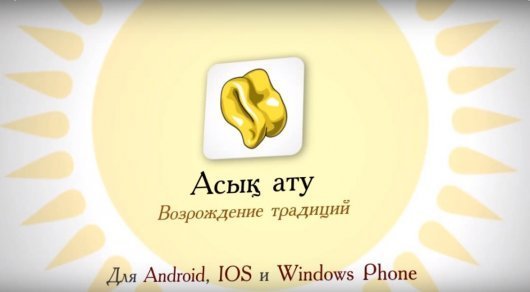 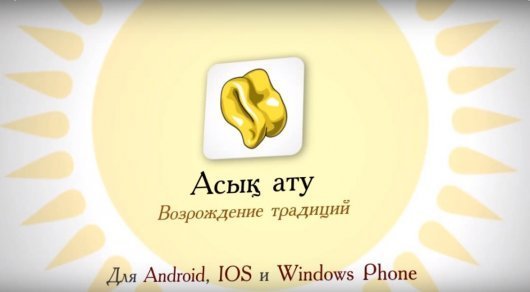 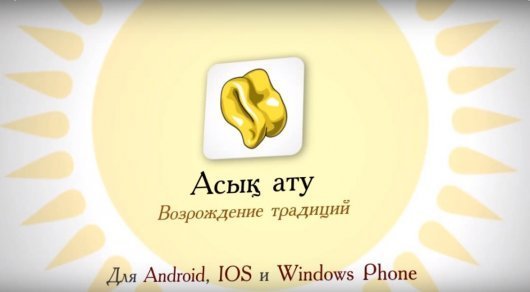 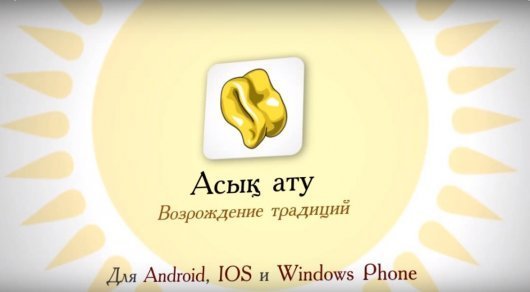 1
2
3
4
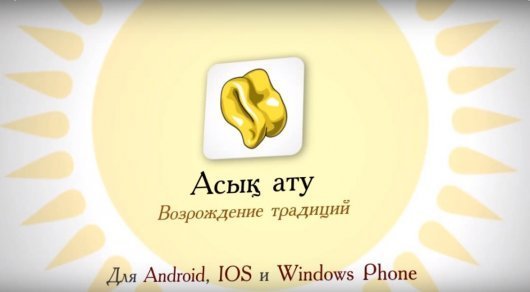 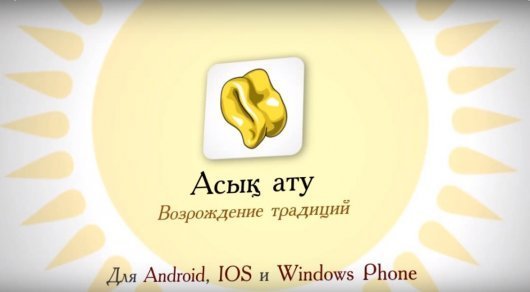 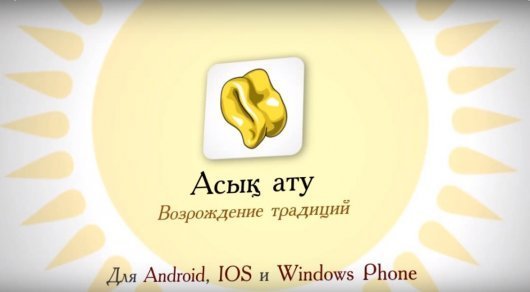 5
6
7
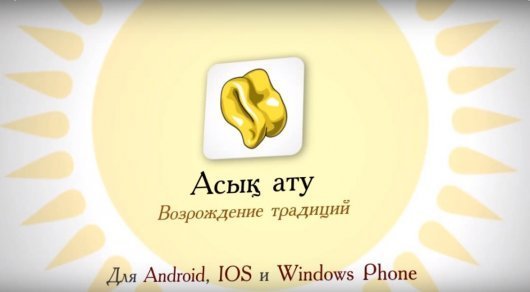 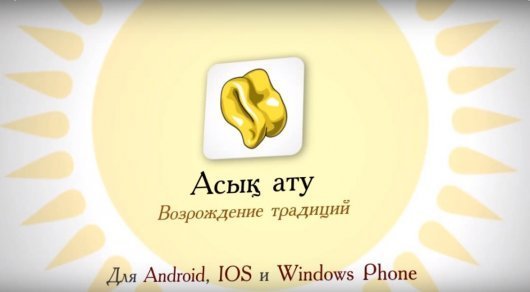 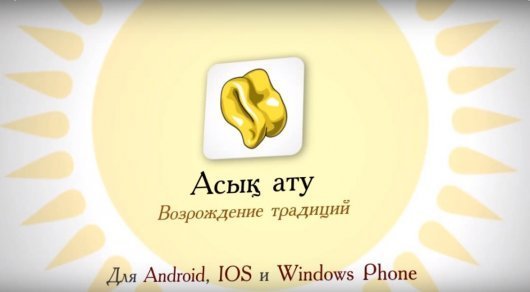 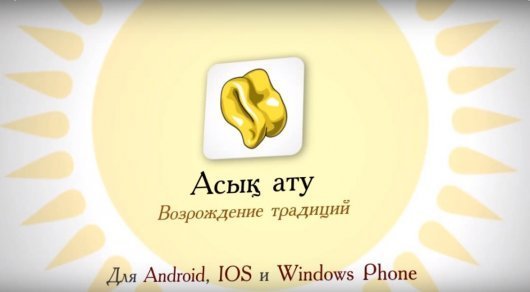 8
9
10
11
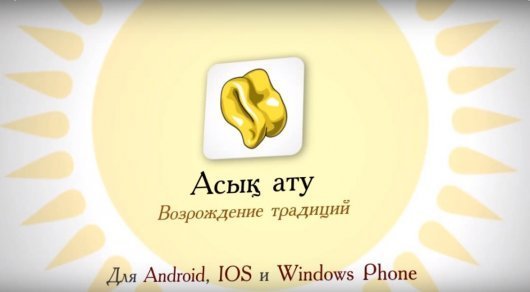 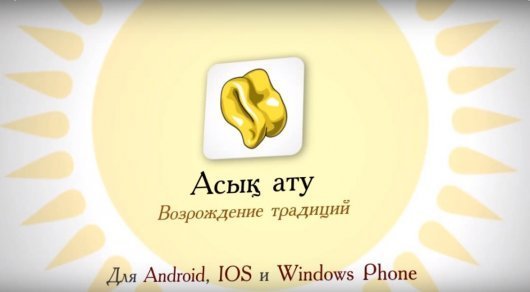 13
12
Рудасыз пайдалы қазбаларға не жатады?
фосфорит, тұз
10
Тура мен шашыранды радиацияның қосындысы қалай аталады?
жиынтық радиациясы
10
Жылдық жауын-шашын мөлшерінің буланушылыққа қатынасы
ылғалдану коэфиценті
10
Балқаш көлін екіге бөліп жатқан түбек қалай аталады?
Сарыесік
10
MSK-64 нені білдіреді?
Медведев-КСРО, Шпонхойер-ФРГ, Карник-Чехия
20
Соколов-Сарыбай, Лисаков қандай пайдалы қазбаның кен орны?
темір
20
Жоңғар қақпасы арқылы Орталық Азияға қарай соғып тұратын жел
Сайқан
20
Өскемен мен Семей қалаларының аралығында қандай бөген орналасқан?
Шүлбі
20
Каспий теңізінің шығанақтары
Маңғыстау, Қазақ
20
Каспий теңізін тұйық алап емес, Солтүстік  мұхиттың  шығанағы санаған ғалым
Страбон
30
Бұл  үстірт  шығыстағы  Сарыарқа,  батыстағы Мұғалжар  және  Оңтүстік  Оралдың  аралығында  жатыр
Торғай
30
Маңғыстау  тауының ең  биік жері
Бесшоқы
30
Ол 1900-1903 жылдары Арал теңізін мұқият зерттеген ғалым
Л.С Берг
30
«Жерұйық»
Бұл тау Орталық  Қазақстанның көп жерін алып жатыр, ол  батысында Торғай  үстіртімен Тұран ойпатына дейін жетіп, шығысында Сауыр-Тарбағатай  тау  жүйелерімен,  оңтүстігінде  Балқаш  көлі  және  Бетпақдала мен, солтүстігінде   Батыс Сібір жазығымен шектесетін ұлан-ғайыр аумақты құрайды. Батыстан шығысқа қарай  1200 км созылған. Бұл қай  тау туралы  айтылған?
(Сарыарқа)